Confronting North Korea’s nuclear and missile programs:
American and Japanese views of threats and options compared
U.S.-Japan Opinion Survey2017January 8, 2018Brookings Institution
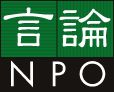 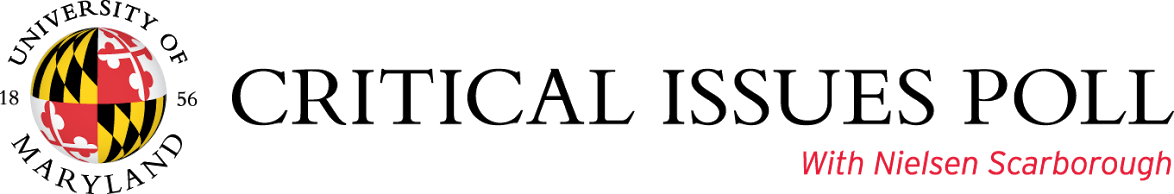 The Genron NPO
Survey Methodology (Japan)


The survey was carried out October 21 – November 5, 2017 in Japan. The sample is 1,000 among the target population of 18 years of age or older. The survey was fielded in 50 regions of Japan, with 20 samples from each region collected based on a quota sampling method at the individual level. Placement method was used as the fielding method. The margin of error is 3.1% at 95 percent level of confidence. The gender and the age of the respondents is as follows: 
Male- 48.6%, Female- 51.4%

Under Age of 20: 2.4%
Age of 20-29: 11.8%
Age of 30-39: 14.8%
Age of 40-49: 17.5%
Age of 50-59: 14.5%
Age of 60 or older: 39%

*The numbers are rounded off to the nearest 10th, so it does not necessarily amount to be 100%

For more information on The Genron NPO’s survey, please see:
http://www.genron-npo.net/world/archives/6858.html
Survey Methodology (U.S.)


The survey was carried out November 1-6, 2017 online from a nationally representative sample of Nielsen Scarborough’s probability-based panel, originally recruited by mail and telephone using a random sample of adults provided by Survey Sampling International. The national sample was 2,000, including a down-weighted oversample of 1,042 among 18-34 year olds. Responses were weighted by age, gender, income, education, race, and geographic region using benchmarks from the US Census. The survey was also weighted by partisan identification. 
The margin of error is 2.19%



For more details on the methodology, please visit: https://criticalissues.umd.edu/sites/criticalissues.umd.edu/files/umcip_nov_2017_survey_methodology_final_version.pdf

And for further details on the Nielsen panel polling, please see: 
https://criticalissues.umd.edu/sites/criticalissues.umd.edu/files/nielsen_scarborough_methodology.pdf
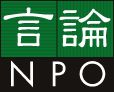 Which of the following do you believe is the most effective way to stop North Korea’s nuclear program?
U.S.-Japan Poll 2017
Copyright(c) 2017 The Genron NPO  All Rights Reserved.
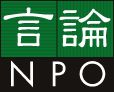 Do you support or oppose the United States initiating military action against North Korea in an attempt to stop its nuclear program?
U.S.
Japan
U.S.-Japan Poll 2017
Copyright(c) 2017 The Genron NPO  All Rights Reserved.
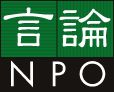 Do you think the problem relating to North Korea’s nuclear program will be resolved and, if so, when?
U.S.-Japan Poll 2017
Copyright(c) 2017 The Genron NPO  All Rights Reserved.
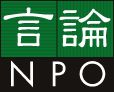 North Korea has already acquired nuclear weapons and it is anticipated that North Korea will become capable of launching missiles with nuclear warheads very soon, if it isn’t already. Do you support or oppose recognizing North Korea as a nuclear-weapon state?
U.S.
Japan
U.S.-Japan Poll 2017
Copyright(c) 2017 The Genron NPO  All Rights Reserved.
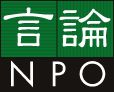 In response to North Korea’s nuclear development, many in Northeast Asia have become increasingly supportive of previously non-nuclear Asian nations, such as South Korea and Japan, acquiring nuclear weapons. Do you support or oppose Japan acquiring nuclear weapons if North Korea doesn’t give up its own?
U.S.
Japan
U.S.-Japan Poll 2017
Copyright(c) 2017 The Genron NPO  All Rights Reserved.
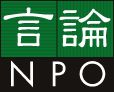 In response to North Korea’s nuclear development, many in Northeast Asia have become increasingly supportive of previously non-nuclear Asian nations, such as South Korea and Japan, acquiring nuclear weapons. Do you support or oppose South Korea acquiring nuclear weapons if North Korea doesn’t give up its own?
U.S.
Japan
U.S.-Japan Poll 2017
Copyright(c) 2017 The Genron NPO  All Rights Reserved.
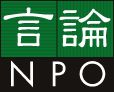 If North Korea doesn’t give up its nuclear weapons, do you support the placement of American nuclear warheads in South Korea and/or Japan?
U.S.
Japan
U.S.-Japan Poll 2017
Copyright(c) 2017 The Genron NPO  All Rights Reserved.
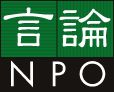 <To Japanese Only> How do you foresee the likely outcome of the tension over the NK nuclear program in the next 5 years? (Choose one)
Copyright(c) 2017 The Genron NPO  All Rights Reserved.
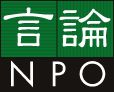 How do you foresee the likely outcome of the situation on the Korean Peninsula in the next 10 years?
U.S.-Japan Poll 2017
Copyright(c) 2017 The Genron NPO  All Rights Reserved.
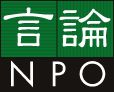 How do you think the North Korea crisis has affected Japan's relations with the United States?
U.S.
Japan
U.S.-Japan Poll 2017
Copyright(c) 2017 The Genron NPO  All Rights Reserved.
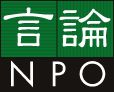 What level of military power should the United States maintain in Asia?
U.S.-Japan Poll 2017
Copyright(c) 2017 The Genron NPO  All Rights Reserved.
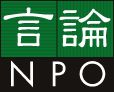 How do you view the way President Trump has handled the North Korean nuclear issue?
U.S.
Japan
U.S.-Japan Poll 2017
Copyright(c) 2017 The Genron NPO  All Rights Reserved.
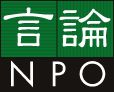 Which of the following is closer to your view:
U.S.-Japan Poll 2017
Copyright(c) 2017 The Genron NPO  All Rights Reserved.
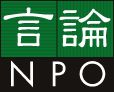 <To Japanese Only> Currently, there is a discord between China and the US –Japan alliance when it comes to Northeast Asian Security. In the future, do you think a multilateral security mechanism which includes China is necessary in order to bring a stable, peaceful environment in the region? (Choose one)
U.S.-Japan Poll 2017
Copyright(c) 2017 The Genron NPO  All Rights Reserved.
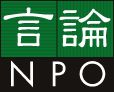 As a multilateral security framework for Northeast Asian security, which of the following alliances would be the most effective?
U.S.-Japan Poll 2017
Copyright(c) 2017 The Genron NPO  All Rights Reserved.
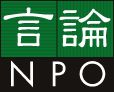 Please name TWO countries that you believe pose the greatest threat to world peace and security [Open-Ended]
U.S.-Japan Poll 2017
Copyright(c) 2017 The Genron NPO  All Rights Reserved.
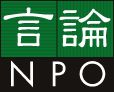 Please name TWO national or world leaders you think pose the greatest threat to world peace and security [Open-Ended]
U.S.-Japan Poll 2017
Copyright(c) 2017 The Genron NPO  All Rights Reserved.